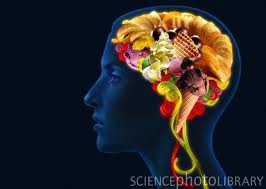 Nutrition’s Role in Brain Health
Pam VanKampen, RDN, CD
Pam.vankampen@gwaar.org
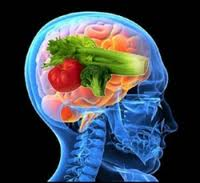 Dedicated to My Mom…My Hero!
Did you Know…
Nutritious and Balanced Diet
A diet rich in natural vitamins and antioxidants
Low in saturated fats 
Rich in omega-3 fats
 Low in refined sugar
Rich in high-quality proteins
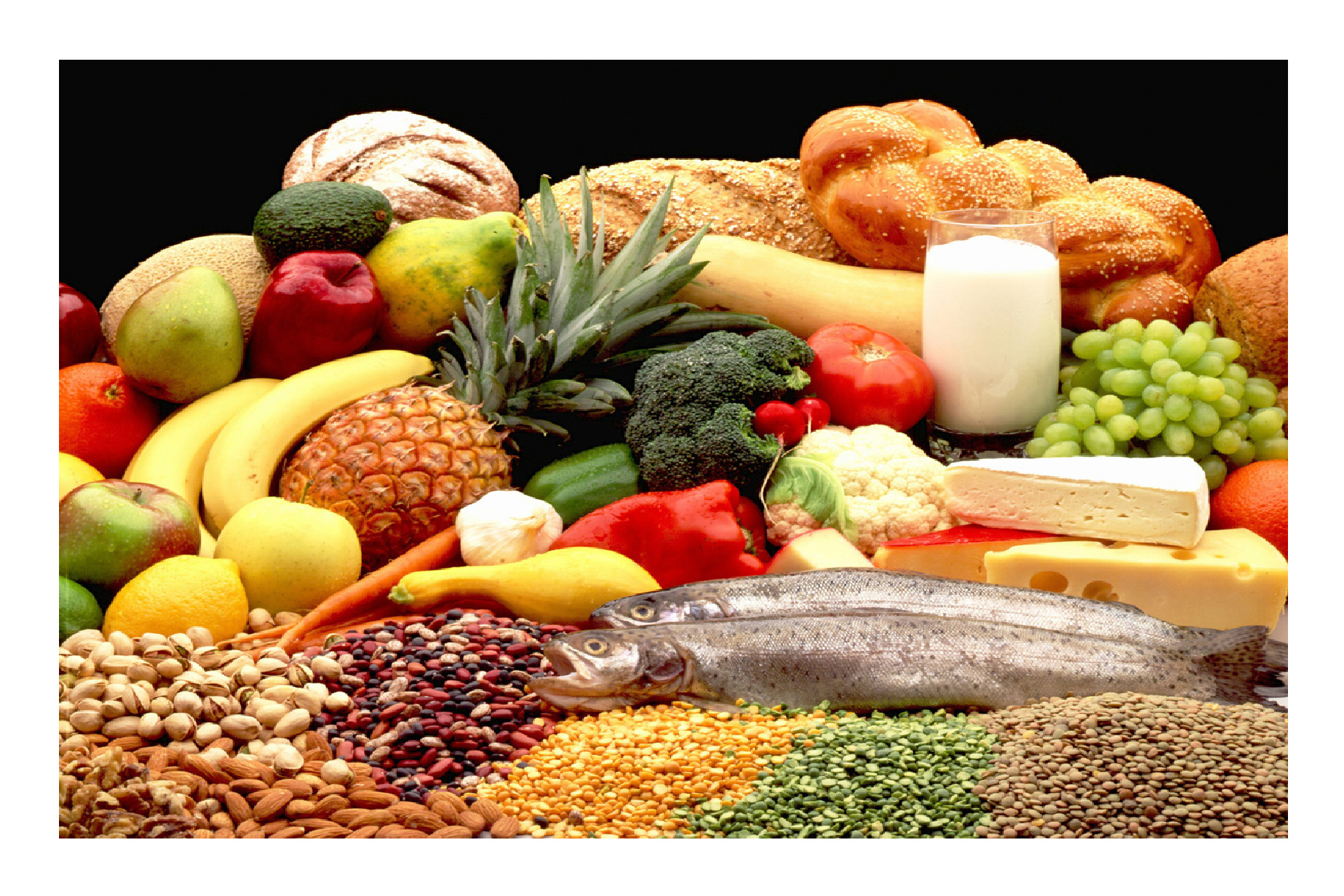 It’s an Inflammation Situation!
SAD DIET(Standard American Diet)
The worst things that trigger cortisol release and cause inflammation, like flipping a light switch, are:
Sugar (added sugar)
Trans Fats
White Flour
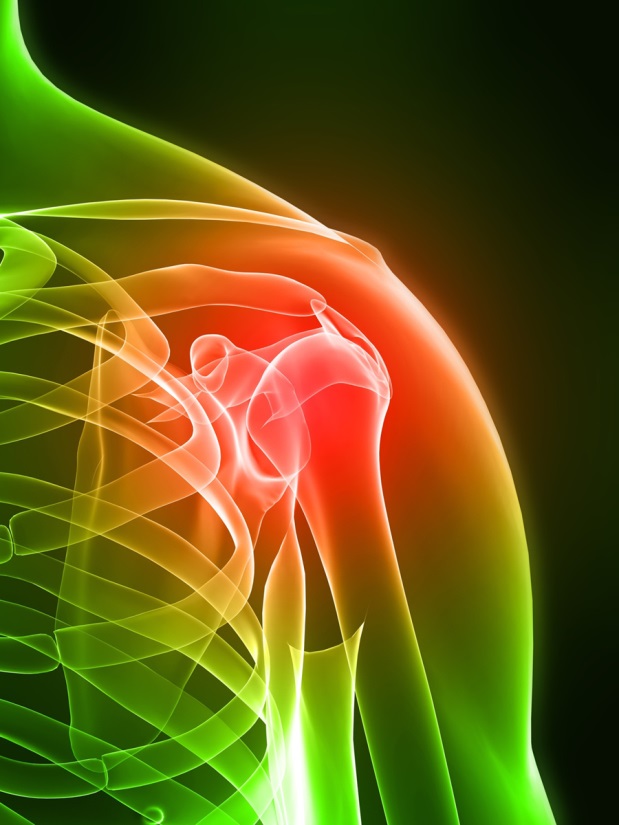 Your Brain on Sugar
Kick the Habit in Baby Steps
Let Protein Help
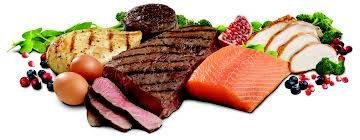 Fighting Dementia with Food!
The MIND Diet
MIND Diet(Mediterranean-DASH Intervention for Neurodegenerative Delay)
Green leafy veggies- every day
Other veggies- at least once a day
Nuts- every day
Berries- at least twice a week
Beans- every other day
Whole grains- 3 times per day
Fish- at least twice a week
Poultry- at least twice a week
Olive oil
Wine- 1 glass per day
Red Meats
Butter and Stick Margarine- less than 1 TBSP per day
Cheese - less than 1 serving per week of whole fat cheese
Pastries and Sweets- limit to 1 serving a week
Fried or fast food: less than one serving per week.
Promising Findings
Study at Rush University found this diet can significantly reduce the risk of developing Alzheimer’s disease, even with moderate compliance!
53% lower risk for strict adherence
35% lower risk for moderate adherance
Combines Mediterranean and DASH diet and added other foods that have been found to improve cognitive function and delay decline.
Dietary Vitamin E is potent antioxidant associated strongly with brain health
Nuts, plant oils, seeds and leafy greens
Omega-3s, especially DHA, are important lipid structures in the brain
Higher synaptic transmission
Less oxidative stress
B Vitamins, such as folate, Vit. C and D, all help neurons cope with aging.
Vegetables are important to prevent cognitive decline, but green leafy are very protective.
Spinach, Kale, Collard Greens, Romaine- at least 6 times a week
Berries help reduce neuron loss and improve memory performance
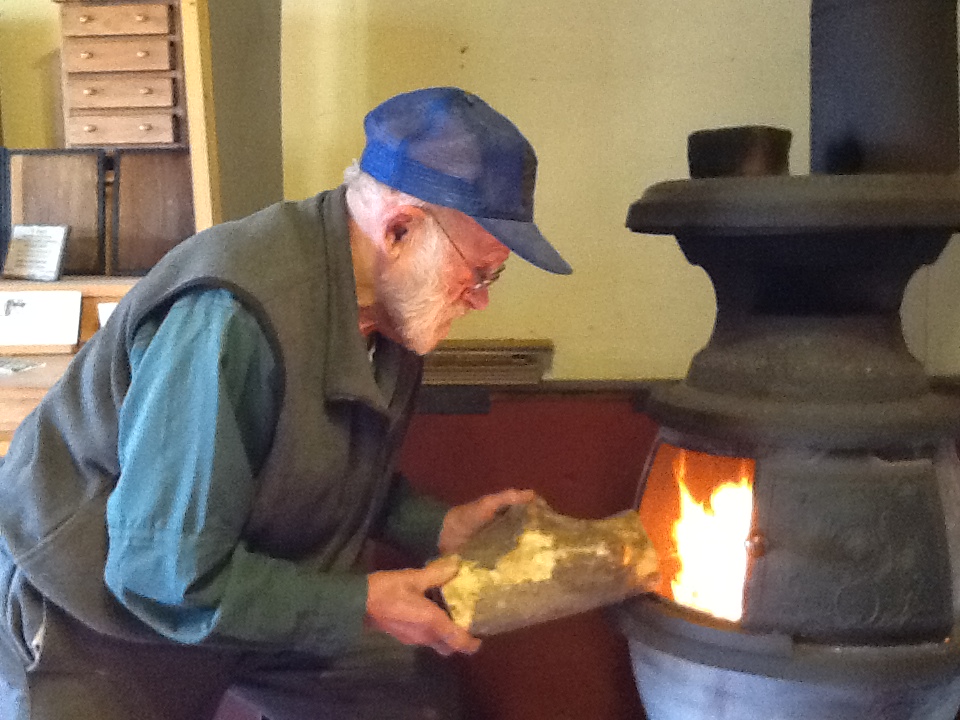 Alcohol in excess over many years 
Excess Sodium linked to hypertension is a risk for dementia
A diet high in saturated and trans fats
Excess calories leading to obesity
Elevated blood glucose
“Senior Moments” could be due to elevated or poorly controlled blood glucose.
Skipping Meals. 
The goal is to keep blood glucose steady. Erratic eating may trigger anxiety, panic, anger and depressed feelings.
Refined carbs can send blood glucose crashing down and that can trigger anxiety, panic attacks and stress.
Have a green salad and one other veggie daily
Fill half your plate with veggies. http://www.choosemyplate.gov/ 
Frozen berries are as nutritious as fresh, eat & buy seasonally. 
Snack
Add to salad, oatmeal, smoothie, yogurt
Handful of nuts for a snack
Chicken and fish 2-3 times a week
3 Whole grain servings
Oatmeal and sandwich for lunch
Toast and barley soup
Brown rice and popcorn
Beans
Rinsed canned beans can be added to salads, soups, served over rice, mixed with eggs,
Virtually all veggies can be roasted
Simply place your veggies on a cookie sheet and mist them lightly with canola or olive pan sprays, or toss them in a little olive oil.
Season them to your preference- try a little kosher sea salt, pepper and garlic
Roast at 375 degrees for 15 to 25 minutes or until they have a golden covering and texture that suits you. 
Sprinkle with a  little balsamic vinegar and enjoy!
Cauliflower, sweet potatoes, Brussels sprouts, carrots and asparagus are all excellent!
http://www.fruitsandveggiesmorematters.org/fruit-veggie-nutrition
 
http://www.fruitsandveggiesmorematters.org/fresh-frozen-canned-dried-and-100-juice
 
http://www.fruitsandveggiesmorematters.org/top-10-healthy-ways-to-cook-fruits-and-vegetables
 
http://www.fruitsandveggiesmorematters.org/cooking-tips
Beautiful BEANS!
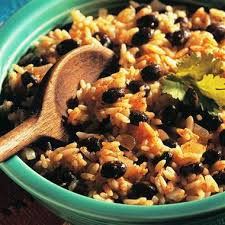 Add Beans!
Add to almost anything:
Tacos
Spaghetti
Salads
Hot Dish
Soups
Baked Goods
Scrambled Eggs


Resources:
Bean Institute.com               http://beaninstitute.com/ 
Bush Beans.com                    http://www.bushbeans.com/ 
Black Bean Brownies  http://www.yummly.com/recipes?q=black+bean+brownies
Whole Grains
1 Cup Steel Cut Oats
4 cups water
1/2 cup milk
1 fresh apple, chopped
1/4 cup brown sugar
1 Tbsp butter
1/2 tsp vanilla
1 t cinnamon
 
Put all into crock pot.  Cover.  
Cook on low for 8 hours.
 Makes 1.5 quarts
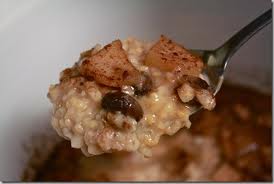 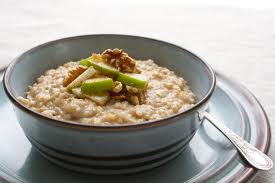 Blueberries
Help protect from short term memory loss because of the large amounts of protective antioxidants in the skin. 
Protects against oxidation and inflammation.
Toss some in a salad, muffin or breads, on pancakes, on cereal, eat as a snack, try them frozen…but be sure they don’t have added sugar!
The Right Fats
In a study of 3600 people over 65, one group at Omega 3 rich fish 3 times a week and the other group did not eat fish regularly.
The fish eaters had a 25% reduction in the risk of silent infarcts of the brain that are associated with dementia.
Improve neurologic and mental health
Decrease inflammation in the body, which helps with mood and depression.
Your Brain on DHA(docosahexaenoic acid_
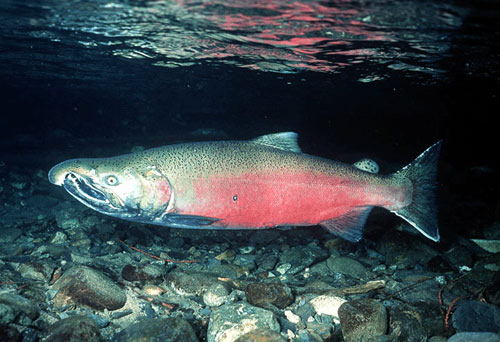 Note: Chunk light tuna, like all fish and shellfish, contains some mercury. 
According to the FDA and EPA, women who are or might become pregnant, nursing mothers and young children should limit their consumption to 12 ounces a week of fish with lower mercury, including canned “light” tuna. 
Consumption of albacore tuna (which is labeled “white”) should be limited to no more than 6 ounces a week.
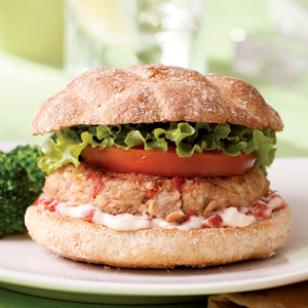 INGREDIENTS
2 5- to 6-ounce cans chunk light tuna - drained
1/2 cup coarse dry whole-wheat breadcrumbs 
1/2 cup low-fat mayonnaise, divided
1 4-ounce jar chopped pimientos, drained, or 1/3 cup chopped roasted red peppers, divided
1/4 cup finely chopped celery
1/4 cup finely chopped onion
1/2 teaspoon Old Bay seasoning, divided
1 tablespoon extra-virgin olive oil
4 whole-wheat hamburger buns or English muffins, toasted
4 lettuce leaves
4 slices tomato
http://www.eatingwell.com/recipes/quick_tuna_burger.html
PREPARATION
Combine tuna, breadcrumbs, 1/4 cup mayonnaise, half of the pimientos (or roasted red peppers), celery, onion and 1/4 teaspoon Old Bay seasoning in a medium bowl, breaking up any larger pieces of tuna until the mixture is uniform and holds together.
Combine the remaining 1/4 cup mayonnaise, the remaining pimientos (or peppers) and 1/4 teaspoon Old Bay seasoning in a bowl.
Heat oil in a large nonstick skillet over medium heat. Using a generous 1/3 cup each, form the tuna mixture into four 3-inch burgers. Cook until heated through and golden brown, about 2 minutes per side.
Spread the top half of each bun (or English muffin) with pimiento mayonnaise and place a burger, lettuce and tomato on the bottom half.
Per serving: 321 calories; 12 g fat (2 g sat, 5 g mono); 20 mg cholesterol; 39 g carbohydrates; 5 g added sugars; 17 g protein; 5 g fiber; 647 mg sodium; 365 mg potassium.
Quick & Healthy Meal Idea
Choose Healthy Omega 3Fats
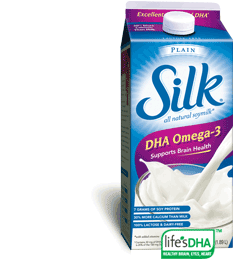 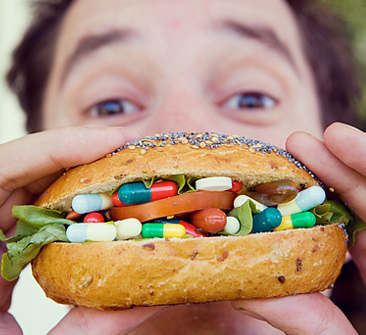 Extra Virgin Olive Oil
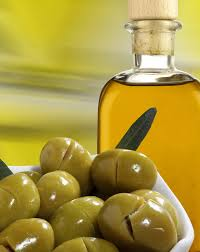 Nuts and Seeds
Pumpkin seeds
High in magnesium and tryptophan, an amino acide that is a precursor to serotonin and helpful in boosting mood.
It is also a good source of zinc that is essential in protecting your brain from the forgetfulness associated with aging.
Pistachios & Nuts
Red Wine
Too much alcohol can increase risk of dementia
Polyphenols, especially  resveratrol found in red wine, may help dementia and Alzheimer’s disease.
Limit to no more than 1 glass a day.
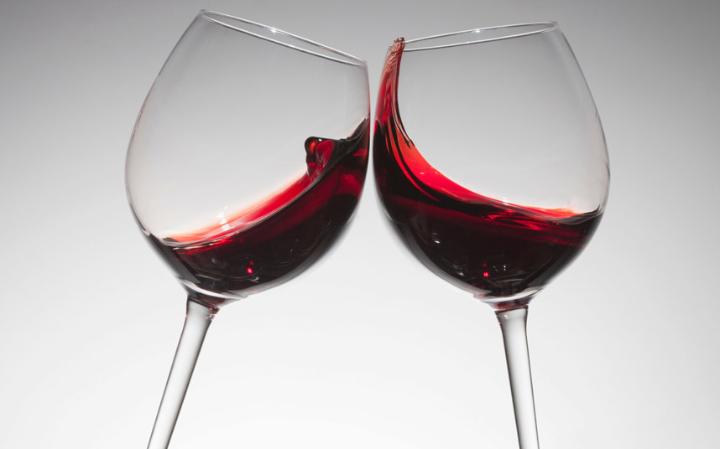 Additional Brain Foods, Herbs and Spices
Low levels of folate are associated with poor cognition and depression
Good Sources:
Spinach
Beans
Orange Juice
Hazelnuts (highest concentration of folate of all tree nuts)
Avocados
Wheat Germ
Avocados
Dark chocolate
Contains powerful antioxidants, Flavanoids, that enhance blood flow, important for brain health and for good circulation.
Has a small amount of sugar and caffeine that enhance concentration.
Triggers “feel good…think good” endorphins!
½ to 1 oz of 70% or higher
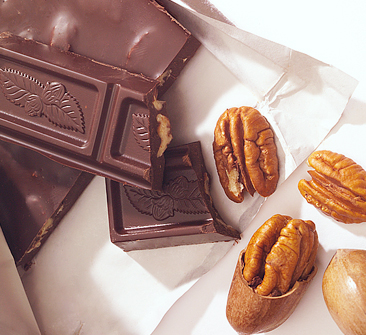 C O F F E E….Coffee is Good for me!
A study done on elderly men showed that those who drank 3 cups of coffee per day had less memory loss than those who did not. 
Another study found that decaf coffee drinker had a decline in memory performance as the day wore on but this was not the case with caffeinated coffee drinkers.
An Exception to the Rule… Extra Virgin Coconut Oil?
Uniquely high in shorter chains of saturated fatty acids known as medium chain triglycerides that boost HDL. 
Enjoy in moderation, long term studies are pending.
Use for frying, it stands up well to very high heat and produces a wonderful crisp finished product.
Caution….
The American Heart Association, the U.S. Department of Agriculture and the American Dietetic Association warn against consuming coconut oil because of its high saturated fat content, which can raise cholesterol and blood lipids, possibly leading to heart disease. 
However, some recent small studies have shown that coconut oil, particularly organic extra virgin coconut oil, may have some health benefits if consumed in small amounts. 
Some studies use hydrogenated coconut oils that contain trans fats, which have been linked to higher cholesterol and LDL levels. 
More recent studies using virgin coconut oil have shown health benefits.
Turmeric (Curcuma longa)
Member of the ginger family
Also knows as Indian Saffron
Use for making curry and yellow mustard
Contains iron, manganese, potassium,                                                       vitamin B6 and vitamin C
Curcumin is a phytochemical found in turmeric that has strong antioxidant and anti-inflammatory properties.
In a rat study, supplementation with curcumin was found to counteract the oxidative damage and cognitive impairment encountered in the injured brain.
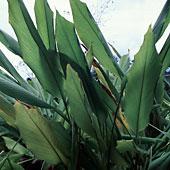 Turmeric is the key spice in curry that gives it its yellow color.
Curcumin, the most commonly studied compound in turmeric, is known for its ability to reduce inflammation, thereby offering preventive benefits for a host of diseases including diabetes, arthritis, and Alzheimer’s disease. 
A recent study found that aromatic-turmerone, another compound in the spice, may help brain cells repair themselves.
Although turmeric is common in curry, you can get this spice on its own. It has a mild, smoky flavor, making it easy to add to any dish. 
Sprinkle it on steamed vegetables, or add color and flavor to fish and chicken.
 It also makes a great food dye, as only a little bit will turn anything yellow.
- See more at: http://share.upmc.com/2015/02/spices-boost-brain/#sthash.gcDGlUCn.dpuf
Side Effects: Turmeric usually does not cause significant side effects; however, some people can experience stomach upset, nausea, dizziness, or diarrhea.
Interactions:
Medications that slow blood clotting (Anticoagulant / Antiplatelet drugs) interacts with Turmeric. Turmeric might slow blood clotting. Taking turmeric along with medications that also slow clotting might increase the chances of bruising and bleeding.
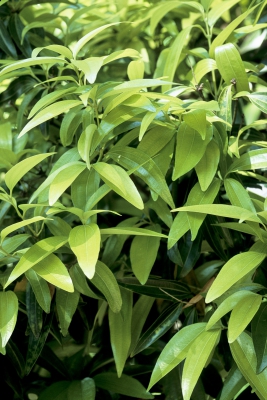 Antioxidant content ranks with blueberries and pomegranates. 
Reduces inflammation, fights bacteria and makes you more alert.
One study has shown that cinnamon can increase cognitive functioning, even just through smell alone, and it is being considered as a possible treatment to enhance cognition in the elderly and people with symptoms of dementia.
When adding cinnamon to your daily diet, a little goes a long way.  Just half a teaspoon to one teaspoon a day is all you need. 
That’s a little sprinkle in your coffee, cereal, oatmeal, or toast. For an added kick at dinner, try adding cinnamon to a spice rub with your favorite peppery spices.
- See more at: http://share.upmc.com/2015/02/spices-boost-brain/#sthash.gcDGlUCn.dpuf
This potent antioxidant improves blood flow to the heart and brain and has anti-inflammatory properties that offer protection from Alzheimer’s disease.
Basil is a good source of vitamin C, calcium, magnesium, potassium, and iron
Basil adds its subtle magic to just about every kind of dish from appetizer to salad to dessert. 
A member of the mint family, basil adds a slightly sweet Mediterranean-inspired flavor to a range of dishes.
Basil-Lemon Granita
Ingredients
4 to 5 lemons (1 1/3 lb. total), rinsed
2/3 cup sugar
1/3 cup minced fresh basil leaves (Lemon Basil is good)
Preparation
1. Grate 1 tablespoon peel (yellow part only) from about three lemons. Ream juice from enough lemons to make 3/4 cup. In an 8- or 9-inch square baking pan, mix peel, juice, and 1 1/2 cups water.
2. In a food processor or blender, whirl sugar until very fine. Add basil and whirl until very finely minced. Stir sugar mixture into lemon mixture until sugar is dissolved.
3. Cover and freeze mixture until firm, about 6 hours.
4. Scrape the tines of a fork quickly across frozen mixture to break into fluffy granules. Scoop granita into chilled bowls or wine or sherbet glasses and serve immediately.
http://www.myrecipes.com/how-to/7-ways-with/recipes-using-fresh-basil
This light and refreshing Italian dessert ice is a beautiful end to any meal. Make it early in the day so the granita has at least six hours to chill.
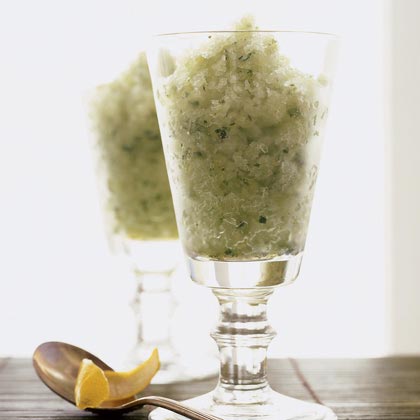 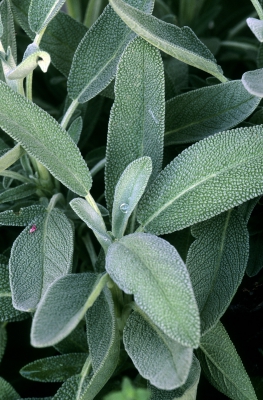 Two small studies suggest that sage may improve mood and mental performance in healthy young people and memory and attention in older adults. Results of another small clinical study suggest that a sage extract was better than placebo at enhancing thinking and learning in older adults with mild to moderate Alzheimer’s disease.
Sage is generally regarded as safe by the U.S. Food and Drug Administration and is approved for food use as a spice or seasoning. 
However, some species of sage contain thujone, which can affect the nervous system. Extended use or taking large amounts of sage leaf or oil may result in restlessness, vomiting, vertigo, rapid heart rate, tremors, seizures, and kidney damage. It also may lead to wheezing.
 Ingesting 12 drops or more of the essential oil is considered a toxic dose.
https://nccih.nih.gov/health/sage
Roasted Butternut Squash Soup
Recipe by: Chef John
"My favorite fall soup of all time, roasted butternut squash soup is cheap, easy, nutrition, and absolutely delicious. 
View the recipe at:
http://allrecipes.com/recipe/245272/chef-johns-roasted-butternut-squash-soup/
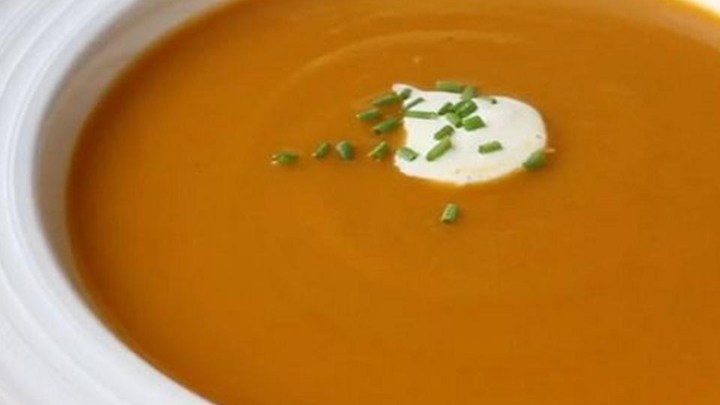 Studies have shown that piperine, the primary component in black pepper, can help improve brain function and lower depression symptoms. 
It’s also great to pair with other foods and spices, especially turmeric, because it may improve the bioavailability of nutrients in other foods.
- See more at: http://share.upmc.com/2015/02/spices-boost-brain/#sthash.gcDGlUCn.dpuf
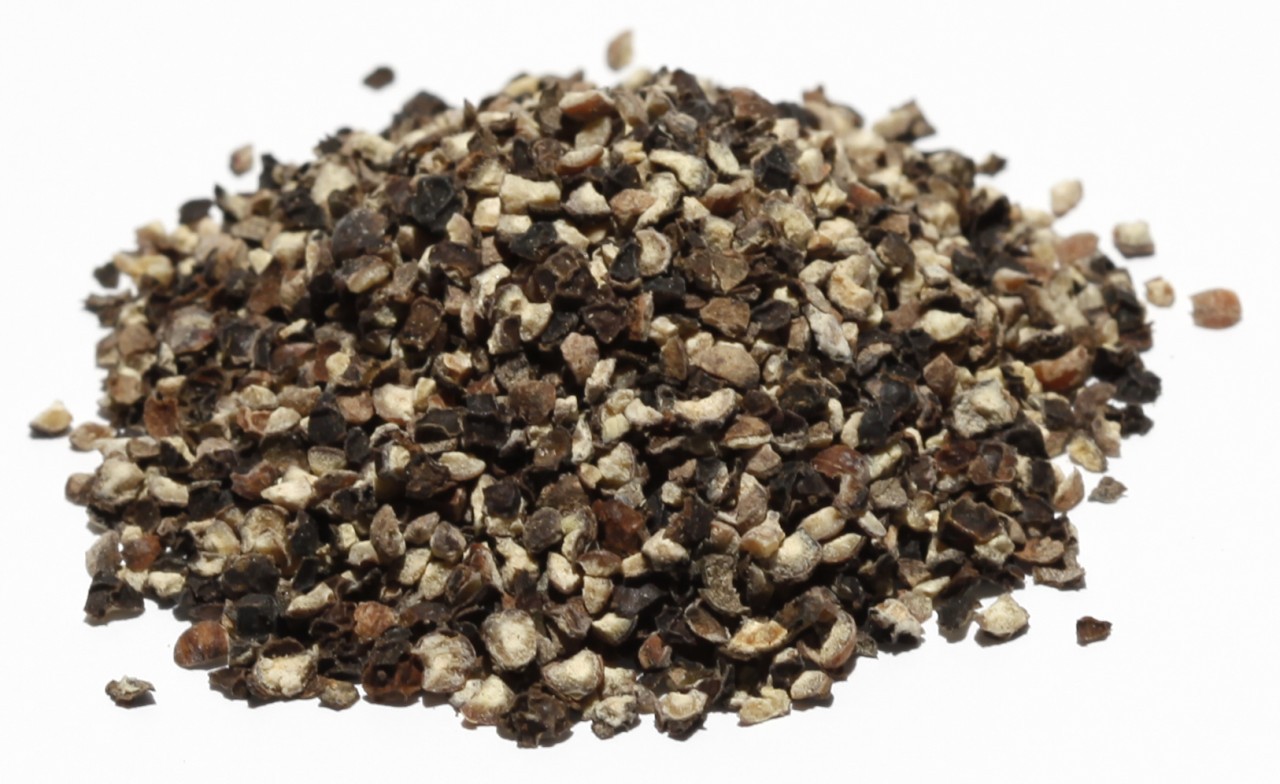 Find a Vitamin or Supplement (WebMD)http://www.webmd.com/vitamins-supplements/ Herbs at a Glance (National Institute of Health)https://nccih.nih.gov/health/herbsataglance.htm
A toast to healthy foods, Herbs and spices
Pam VanKampen, RDN, CD
Greater WI Agency on Aging Resources
Pam.vankampen@gwaar.org
References & Books
http://www.webmd.com/diet/ss/slideshow-diet-for-stress-management
http://www.webmd.com/diet/ss/slideshow-sugar-addiction
Brian Wansick, PhD.  Book “Mindless Eating” and new book coming Sept. 2014 is “Slim by Design”. www.mindlesseating.com 
Recipes:
www.Yummly.com
Recipe modification guide http://www.nutrition411.com/education-materials/healthful-eating/item/1051-recipe-modification-guide 
http://choosemyplate.gov/healthy-eating-tips/sample-menus-recipes.html
Resources
Eat Your Way to Happiness by Elizabeth Somer  http://www.amazon.com/Eat-Your-Happiness-Elizabeth-Somer/dp/0373892071/ref=sr_1_1?ie=UTF8&qid=1305161278&sr=8-1
Dr. Ann’s Eat Right for Life by Ann G. Kulze, MD  www.drannwellness.com
101 Optimal Life Foods and 101 Foods that Could Save Your Life by David Grotto, RD, LDN
Intuitive Eating A Revolutionary Program that Works by Evelyn Tribole, MS, RD and Elyse Resch, MS, RD, FADA 
Press Pause Before You Eat by Dr. Linda Mintle  http://www.amazon.com/Press-Pause-Before-You-Eat/dp/B0045JL8MQ/ref=sr_1_1?ie=UTF8&s=books&qid=1305161334&sr=1-1 
Life is Hard, Food is Easy and 100 Days of Weight Loss by Linda Spangle, RN, MA  Visit her website at www.foodiseasy.com  to order one or both of her books.